Regulation of Lobbying Act 2015:What you need to know
15 September 2022
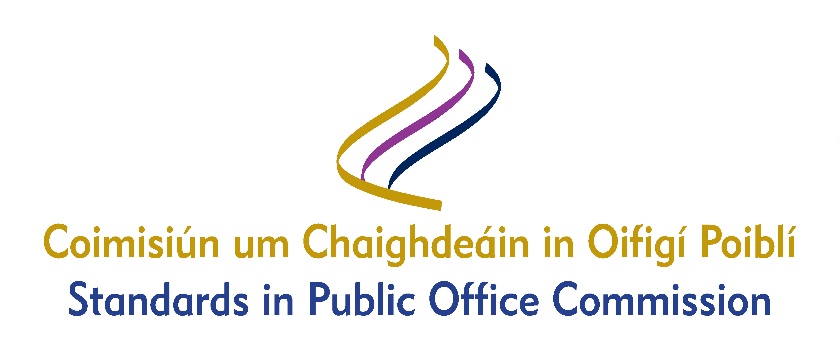 Presentation topics
Overview of Regulation of Lobbying Act 2015
The Three-Step Test 
Registration and return requirements
Contraventions and enforcement
How to prepare for compliance
Avoiding common pitfalls
Code of Conduct
Questions
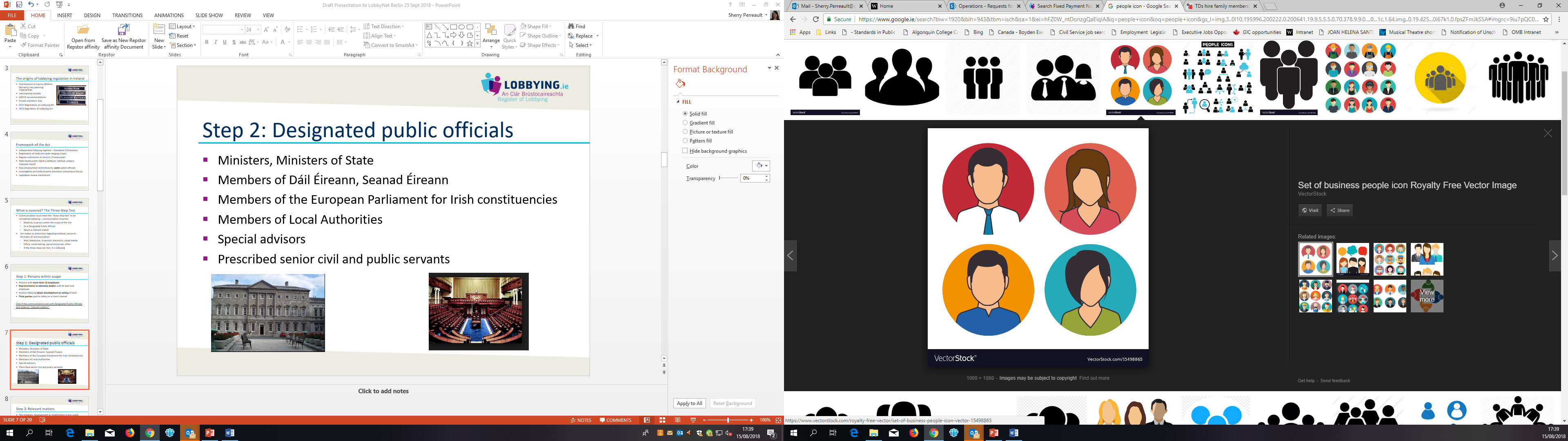 2
Regulation of Lobbying: Overview of Act
Independent lobbying registrar – Standards Commission 
Registration of lobbyists (wide ranging scope)
Regular submission of returns (3 x/year)
Web-based public registry which records; lobbyist, lobbied, subject, intended result
Post-employment restrictions for some public officials
Investigation and enforcement provisions (compliance focus)
Legislative review mechanism
3
[Speaker Notes: Independent lobbying registrar – Standards Commission 

Registration of lobbyists (wide ranging scope)

Regular submission of returns (3 x/year)

Web-based public registry (lobbyist, lobbied, subject, intended result)

Post-employment restrictions for some public officials (one year cooling off period in which they cannot lobby) 
Only apply to Ministers, Ministers of state, special advisers and civil service 
INCLUDES local authority management (CE, Director of Service and Head of Finance in all local authorities; also includes Assistant Chief Executive and Head of Human Resources in Dublin City Council).
DOES NOT INCLUDE elected officials (local councillors)

Investigation and enforcement provisions (compliance focus)

Legislative review mechanism]
What is lobbying? The Three-Step Test
Communication must meet the “three step test” to be considered lobbying - communication by:
Persons within the scope of the Act
With Designated Public Officials
On relevant matters 
Act makes no distinction regarding method, venue or formality of communication
Mail, telephone, in-person, email, social media
Office, social setting, casual encounter, any other
4
Step 1: Are you within scope of the Act?
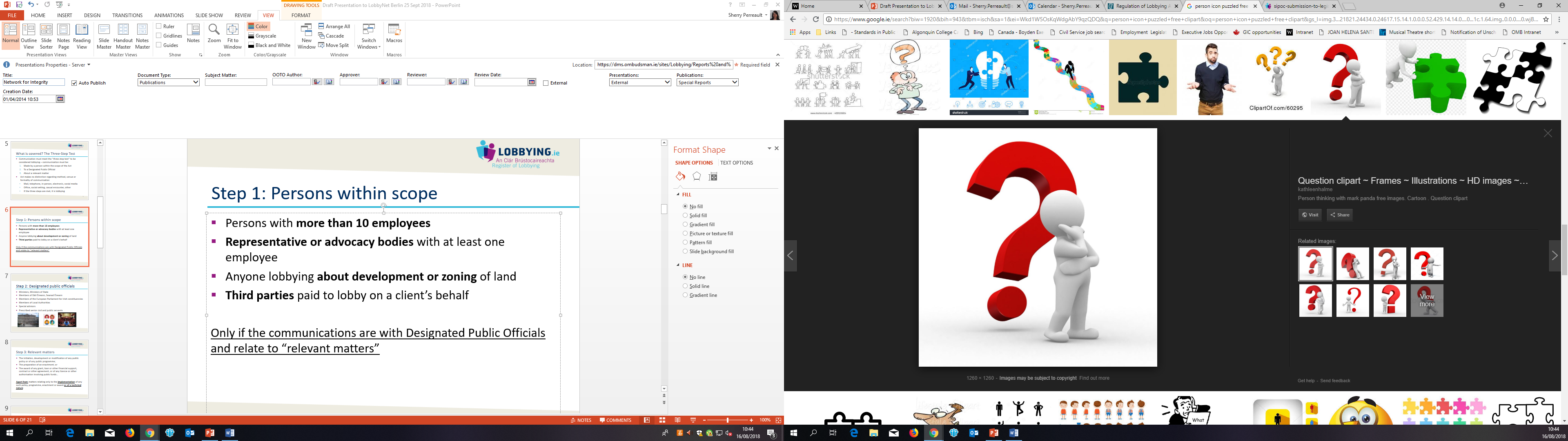 Persons with more than 10 employees
Representative or advocacy bodies with at least 1 employee
Third parties paid to lobby on a client’s behalf
Anyone lobbying about development or zoning of land

But even if you meet these criteria you need to register only if the communications are with Designated Public Officials (DPOs) and relate to “relevant matters”
5
Step 2: Are you communicating with a DPO?
Ministers, Ministers of State
Members of Dáil Éireann, Seanad Éireann 
Irish Members of the European Parliament 
Members of Local Authorities
Special Advisors
Senior Civil and Public Servants 
Civil service: Secretaries General,                                           Assistant Secretaries,  Director grades and equivalent 
Local authorities: Chief Executives , Directors of Service, Heads of Finance, Head of HR (Dublin City Council)
The Minister may expand group in future (public bodies or levels)
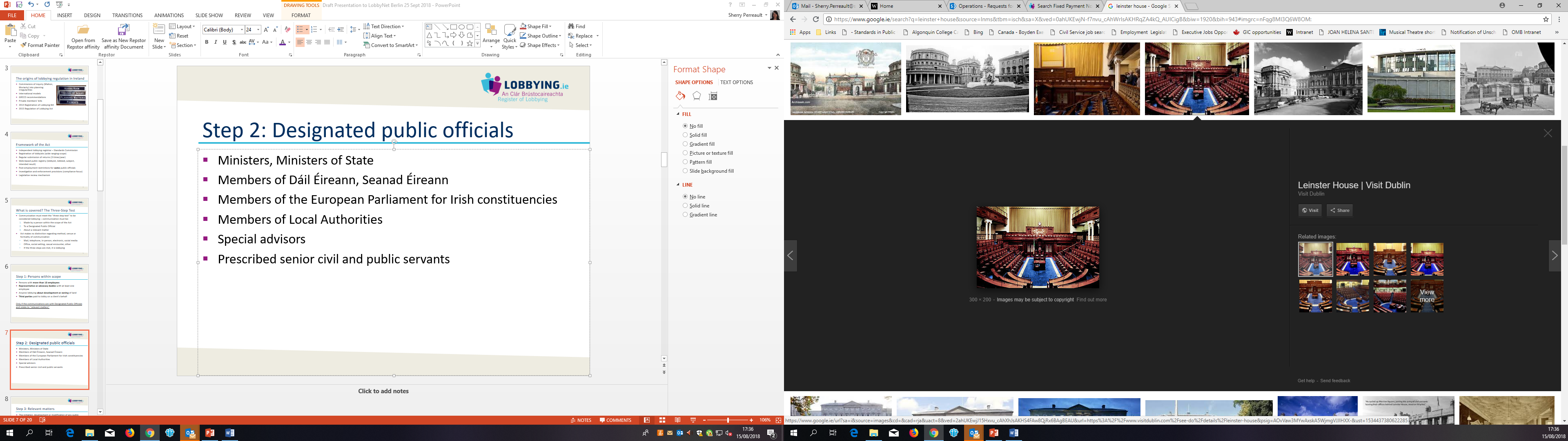 6
Step 3: Is it about a relevant matter?
The initiation, development or modification of any public policy or of any public programme
The preparation of an enactment 
The award of any grant, loan or other financial support, contract or other agreement, or of any licence or other authorisation involving public funds.
Not a relevant matter: Matters relating only to the implementation of any such policy, programme, enactment or award or matters of a technical nature
7
Exemptions (section 5(5))
Several types of communications are exempt from the requirement to register:
Private affairs
Principal private residence
Diplomatic context
Between public officials
Strictly factual information
Trade union negotiations
Threat to life or safety
Security of the State
Shareholder of State body
Within proceedings of Oireachtas Committee 
Information requested and published by public body (Consultations)
Groups established by Public Body where Transparency Code applies (Task forces. Working groups)
8
Registration requirements
Register after first communication with DPO
Create an account on Lobbying.ie
Include in registration:
Organisation Name - option to include “trading as” name if different from legal name.
Business address and contact details
Main business activities
Identify person with primary responsibility for lobbying
Company Registration Office Number or Charitable Registration Number
9
Return requirements
3 Returns periods per year with mandatory deadlines
1 September–31 December: returns due 21 January
1 January–30 April: returns due 21 May
1 May–31 August: returns due 21 September
Nil returns are also required
One return per subject - include following information:
Who was lobbied
Subject matter/intended results
Type and extent of activity
Current/former DPOs lobbying for you
Client information (if relevant; lobbyist)
10
Contraventions and Enforcement
Contraventions of Act:
Lobbying without registering
Failure to submit return by deadline (including nil return)
Providing inaccurate/misleading information 
Failing to comply with an investigation
Obstructing an investigation
Consequences of non-compliance
Fixed payment notices for late returns: €200 
Investigation and prosecution of contraventions
If convicted: higher fines and/or imprisonment
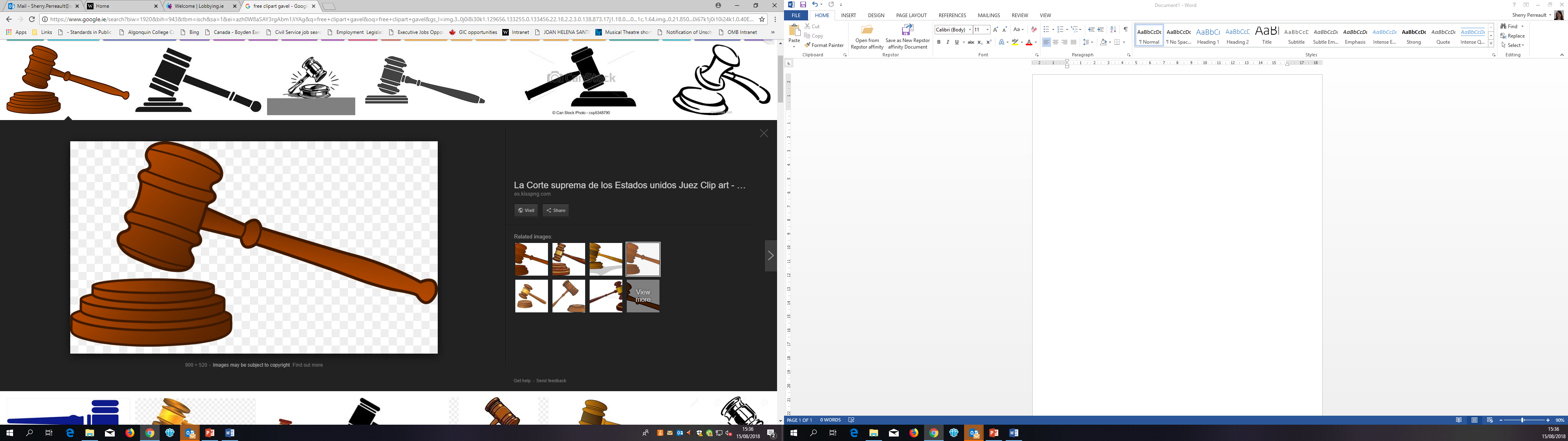 11
Preparations for Compliance
Review your organisation’s arrangements for recording relevant communications
Identify individual(s) responsible for registration and compilation of returns. 
Data can be entered on the register on an ongoing basis by more than one employee and saved in draft form (on a private area of the register) prior to its formal submission.
Nominate compliance officer
Single person responsible for reviewing all final returns for completeness, accuracy and consistency
Person can submit final return at the end of each reporting period
Make sure that person has a backup!
12
Avoiding common pitfalls
Should you register? Do the three-step test 
Register once you commence lobbying
Track your lobbying activity with an eye to returns
One return per subject, not for every communication
Meet the deadlines
21 January, 21 May, 21 September: mandatory deadlines
Nil returns are also expected – Very important!
Have organisational backups- Admin & Users
Make returns meaningful
Indicate if you have ceased lobbying
13
Code of Conduct
Eight Principles of Code:
1) Demonstrate respect for public bodies
2) Act with honesty & integrity
3) Ensure accuracy of Information
4) Disclose identity and purpose 
5) Preserve confidentiality
6)Avoid improper influence
7) Observe provisions of Act
8) Observe provisions of code
Came into effect 1 January 2019
Purpose to govern behaviour – ensure lobbying ethical
Sets out 8 key principles 
Persons lobbying should have regard to Code
14
Thank you/Questions?
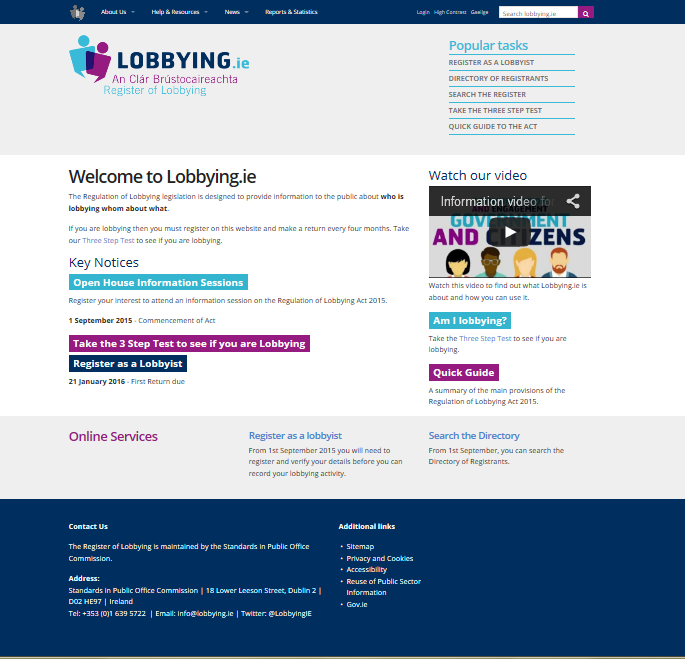 Visit our website:
www.LOBBYING.ie
[Speaker Notes: QUESTIONS?]